Division of Occupational Safety and Health (DOSH)
Sanitary Conditions for Construction Workers
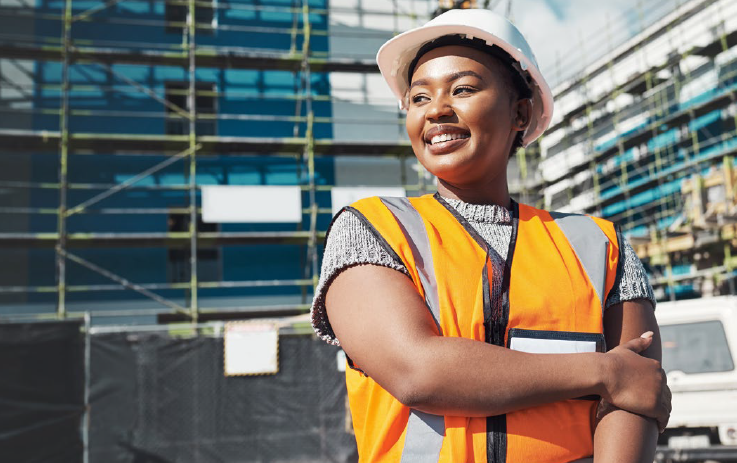 Chapter 296-155 WAC,
Safety standards for construction work

Part B-1, Occupational Health and Environmental Control
Agenda
Welcome and introductions
Safety tip
Background and purpose
Review of Engrossed House Bill (EHB) 2266 and requirements
Review of “preliminary” draft rule language 
Guidance and helpful hints
Steps to assist with meeting the new requirements
Questions
Next steps
Background and Purpose
This rulemaking will implement the requirements of EHB 2266, codified under RCW 49.17.530, which became effective 
     June 6, 2024.

The new state law addresses sanitary conditions for workers performing construction activities who menstruate or express milk.  

The law designates the Department of Labor & Industries (L&I) as being responsible for the implementation and enforcement of the law.
The new law resulted from:
An increased awareness to the unique safety and health issues specific to workers performing construction activities who menstruate and/or express milk;

Ongoing efforts to address labor shortages in the construction industry; and

Recruit and retain underrepresented workers in the construction industry
Summary of Requirements
The law requires employers in the construction industry to provide workers performing construction activities who menstruate the following:

Access to an adequate portable toilet or restrooms, accessible on the worksite, or access to a permanent structure with a restroom/bathroom. Requirements include:

Minimum size bathroom-equivalent to a standard sized portable chemical toilet;
Internal latch (lock) to prevent inadvertent entry; and
Adequate time to accommodate for multiple layers of clothing while using the bathroom.
Summary of Requirements (cont.)
The law requires employers in the construction industry to provide workers performing construction activities who menstruate the following:

Adequate and convenient supply of menstrual hygiene products at no cost to employees:

Products must be located in all gender-neutral bathrooms and bathrooms designated for workers who menstruate, or
Provided in kits for each worker who needs such product.
Summary of Requirements (cont.)
The law requires employers in the construction industry to provide workers performing construction activities who need to express milk the following:

State law requires that L&I’s rules identify minimum reasonable accommodations for expressing milk that include alternatives for worksites of varying numbers of employees.
Summary of Requirements (continued)
Reasonable accommodations to express milk include:

Flexible scheduling, including breaks;
Private dedicated space, other than a bathroom, lockable (if possible) and free from intrusion;
Convenient hygienic refrigeration for the storage of milk;
Convenient source of potable water in a private location near the location where milk is expressed for the worker to clean and wash hands and milk expression equipment.
Additional Information
The law became effective June 6, 2024. 

L&I may receive complaints, perform inspections, and issue citations with no assessed penalty.

L&I will not impose any monetary penalties for violations of this section until 30 days after the date the adopted rule is filed, or July 1, 2025, whichever date is later.
Additional Information (cont.)
The law requires L&I to partner with relevant labor organizations and the Office of Minority and Women’s Business Enterprises to develop educational materials, and perform outreach to educate employers regarding new employer responsibilities under the law.
Review
Preliminary draft
Reference guide
Frequently asked questions (FAQ)
[Speaker Notes: This slide is a “placeholder.” During the meeting, I will switch screens and present preliminary draft, followed by Reference Guide and FAQ]
Questions and Next Steps
Questions?

Rulemaking Timeline  
CR-101 Preproposal filed: September 17, 2024
Conduct stakeholder meetings: October-November 2024
File CR-102 Proposal: February 2025*
Public Hearing(s): March 2025*
Date of Adoption: May 20, 2025*
Effective Date: July 1, 2025*

* Tentative
Contact Information
For technical questions regarding chapter 296-155 WAC, Safety standards for construction work, please contact Steve Heist: Steven.Heist@Lni.wa.gov 

For questions about this rulemaking, please contact Cathy Coates:
Cathy.Coates@Lni.wa.gov 

Please see the Sanitary Conditions for Construction Workers Rulemaking Activity Information Page for more information regarding this rulemaking: https://www.lni.wa.gov/safety-health/safety-rules/rulemaking-stakeholder-information/sanitation-in-construction
Resources
L&I Rulemaking: http://lni.wa.gov/safety-health/safety-rules/rulemaking-stakeholder-information/sanitation-in-construction 

Office on Women’s Health: http://womenshealth.gov/supporting-nursing-moms-work/lactation-break-time-and-space-all-industries/outdoor-job-sites 

U.S. Department of Labor: http://dol.gov/sites/dolgov/files/WHD/fab/2023-2.pdf
[Speaker Notes: Information from the Pocket Guide developed by Education and Outreach]
Thank you!